Jus 5850 Konkurs og panterett, film 6
Stipendiat Morten Smedal Nadheim
Formuesgoder på vei inn
Det er et ønske om å kunne veie hensyn som gjør seg gjeldende i hvert enkelt typetilfelle, og finne en god løsning, som ligger bak at man i nordisk rett har vegret seg mot å å ville knytte rettsvirkninger direkte til et bestemt punkt der eiendomsretten går over» Marthinussen (2018) s. 27
«I nordisk rett er vi i dag meir opptekne av kva stilling ervarveren har i kvar av dei rettslege relasjonane som er aktuelle» s. 52

«Den som meiner at at reglane er lettare å skjøne med eitt tidspunkt for når eigedomsretten går over, må gjerne nytte den ordlegginga, om han berre forklårer kva som ligg i dette i dei ulike konfliktane» s. 55

Lilleholt (2018) Allmenn formuerett
Funksjoner
Funksjoner
Funksjoner
Eiendomsrett
Funksjoner
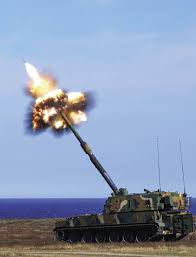 Funksjoner
Funksjoner
Funksjoner
Foto: Thomas Danbolt/Nammo
Veien videre
Deknl § 7-7 andre ledd: «Har den annen part før åpning av gjeldsforhandling eller konkurs​3 helt eller delvis levert sin ytelse, kan vedkommende for den leverte del bare heve dersom det er tatt gyldig forbehold om tilbakeføring av ytelsen eller dersom ytelsen var en pengeytelse.​4 Den annen part har bare krav på dividende av pengeytelse som skal tilbakeføres på grunn av heving»


H                 A                B  





«levert», NOU 1972:20 side 320: «Det kan undertiden være tvilsomt om medkontrahenten kan sies å ha «erlagt» sin ydelse før boåpningen. Hvis det gjelder levering av løsøregjenstander, må det avgjørende være om oppfyllelsen er kommet så langt at stansning er utelukket etter reglene i § 7-2»
HS  Hva skal til for at selger sikrer sitt krav på (rest)kjøpesummen som en panterett og hvor lenge kan et slikt forbehold tas
Skjæringstidspunkt «levert»
Skjæringstidspunktet og stansings/hevingsrettens opphør, §7-2 «overgitt»
Dekningsloven §§ 7-2 «overgitt», 7-7 andre ledd «levert» og § 7-9 «overgitt». 
NSF: Fysisk levering
NOU 1972:20 side 311: «stansingsretten opphører først når kjøperen har fått salgsgjenstanden i sin besittelse»
Morten mener: Ikke kjøpers besittelse som er det sentrale, men at selger har mistet råderetten
Forarbeidene viser til spesiallovgivningen
Lilleholt (2018) side 284: Det som fremgår av om bortfall av retten til å heve etter kontraktslovgivningen, samsvarer med deknl § 7-7. (Og med det også § 7-2).
«tilhører»
- Løsøreting
- Fast eiendom
- Immaterialrettigheter
- Krav
- Penger
Hva ønsker vi oss? 
En veldefinert grense, jf. NOU 1972:20 side 312 og Rt. 1997-1438 Metos.
Når er løsøre som ikke kan registreres i realregister overgitt/levert
Rettslig grunnlag: kjl § 54 fjerde ledd «overtatt» eller 
antesipert, § 61 (2) «overgitt»
I konkurs, kjl § 63, skjæringstidspunktene sammenfaller
Hentekjøp
Sendekjøp
Tidligere kkl § 40, et spørsmål om varen er tatt inn på kjøperens «varelager eller annet oppbevaringssted».
Rt. 1890 side 75: Skip, kull, kull lagret på skip etter ankomst. Stansingsrett ikke tapt. 
Rt. 1971 side 549: Tømmer levert på velteplass. HR:  Rettslig vurderingstema: Var velteplassen et oppbevaringssted som kjøperen hadde eksklsuiv rådighet over og som utad fremtrådte som kjøperens? # fratatt rådighet. Svar. Nei, stansingsretten i behold. 
og Rt. 1974 side 879
HR-2019-231-A
Parter Genfoot (Kanadisk selger) mot Schenker (fraktfører)
Dissens 4:1
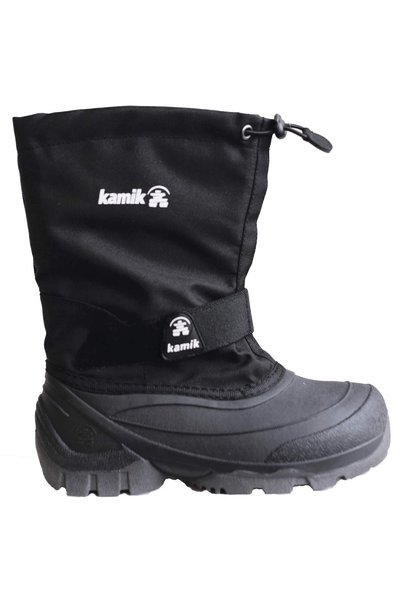 Kjøpers lager
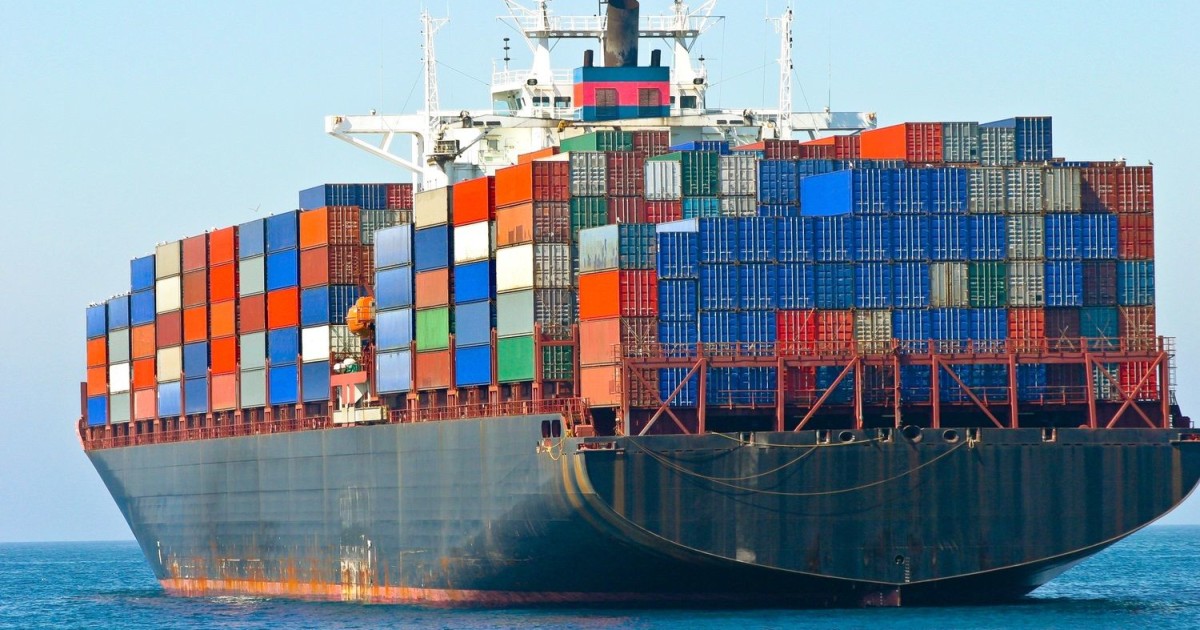 24.9
Kjøper hadde allerede vært der med konnossement
23.9
Stansingsinstruks mottatt
27.9 
Utlevering til Portlands lager
6.10
Konkursåpning
22.9.14:
Skip til havn
Banken sa opp låneavtalen
Forskjellig tidspunkt for stansingsretten i norske konkursbo?
Norsk rett
Avtalt lands rett
Rt. 1997 side 1438: «overgitt»
Selger(Metos)     Kjøper(M-produkter)    Boet (abandonerte) Panthaver Christiania Bank og Kredittkasse     Kjøpere

Tvisten stod mellom selger og panthaver

Selger mente stansingsretten var i behold
Oppsummeringsvis om Entrepriseforhold
Situasjon: Entreprenør har kjøpt varer og lagt dem på byggherrens eiendom. Byggherre går konkurs. Omfattes materialene av konkursboets beslagsrett?
Tvisten står mellom boet og entreprenør
Boet anfører at materialer levert på konkursdebitors eiendom omfattes av beslaget, mens entreprenøren bestrider dette.
Rettslig grunnlag, deknl § 2-2. Spørsmålet er om … 
Boets beslagsrett overfor skyldnerens rettsforgjengere må bero på kontraktsforholdet dem i mellom. Spørsmålet er om entreprenøren hadde stansingsretten i behold overfor byggherren. 
Konsekvens
Deknl § 7-2 og språklig forståelse av «overgitt»
I teorien er det imidlertid tatt til ordet for at (Andenæs side 196). Ser man på avtaleforholdet under ett ser dette ut som en fornuftig løsning. 
I forbrukerentrepriser fremgår denne løsningen av buofl § 58 tredje ledd. Spesiallovgivningen samsvarer med deknl.
Konklusjon: Stansingsretten går tapt når materialet er bygget inn
Løsøreting
Oppsummering: Fysisk overlevering, kjøper og ikke lengre selger må ha rådighet. Selger må ikke lengre fysisk kunne holde det solgte tilbake. 
Neste spørsmål, deknl § 7-7 andre ledd: «Har den annen part før åpning av gjeldsforhandling eller konkurs​3 helt eller delvis levert sin ytelse, kan vedkommende for den leverte del bare heve dersom det er tatt gyldig forbehold om tilbakeføring av ytelsen»


                                                    HS 
H                               A
Hva skal til for at boet må respektere selgers forbehold.
B
«gyldig forbehold om tilbakeføring av ytelsen»
Naturlig språklig



Forarbeider til deknl § 7-7(2), NOU 1972:20 side 320-321: «Det siktes her først og fremst til løsøresalg hvor selgeren har tatt såkalt eiendomsforbehold i sikringsøyemed. Et slikt forbehold vil etter gjeldende rett i mange tilfelle kunne gjøres gjeldende også overfor kjøperens insolvente bo. Det ligger utenfor rammen av utkastet å gi nærmere regler om slike forbehold (regler om dette er foreslått i Sivillovbokutvalets «Rådsegn 8»); utkastet gir bare en påminnelse om og en henvisning til de gjeldende regler på området». 
Historikk: Rt. 1963 side 109 Scooterdommen
I dag, for løsøreting, reglene om salgspant
Sentralt: Forarbeidene viser til det som til enhver tid gjelder for de aktuelle formuesgodene
Konkurs
Avtale om at det solgte leveres tilbake om ikke betaling finner sted
Overlevering
Rett på penger eller rett på å få det solgte tilbake?
Salgspanteretten
Pantel § 1-1: «en særrett til å søke dekning for et krav (pantekravet) i ett eller flere bestemte formuesgoder (pantet»
Tvangsl § 8-1, både tvangssalg og tilbakelevering aktuelt. I forbrukerforhold, bare tvangsdekning gjennom tilbakelevering.
Rettsvernsakt og tidspunkt
Rettsvernsakt mellom næringsdrivende, avtale inngått senest samtidig «med at salgstingen blir overgitt», og bekreftet skriftlig uten ugrunnet opphold etter overlevering, jf. pantel §3-17(2) 
Forbrukerkjøp: avtale om salgspant «inngås skriftlig og senest samtidig med at salgstingen blir overgitt»
Tilsvarende for rett som likestilles med salgspant, jf. pantel § 3-22.
Konklusjon løsøreting
Stansingsretten og hevingsretten går tapt fra samme tidspunkt. 
Etter at stansings/hevingsretten er tapt er det heller ikke anledning til å sikre kravet på (rest)kjøpesummen eller kravet på å få det solgte tilbake.
Fast eiendom «overgitt» kjøper går konkurs
Når er fast eiendom «overgitt», i deknl § 7-2 forstand. 
Selger plikter etter § 2-3 å levere skjøte og la kjøper overta bruken. 
Avhl § 6-1 «Ein part kan stanse oppfyllinga og halde ytinga si tilbake» Forarbeider: Seljaren kan for sin del t d halde si yting tilbake ved ikkje å overlate bruken av eigedomen eller ved ikkje å gi skøyte til kjøparen.
Selger kan holde igjen skjøte eller nekte å overlate bruken
Kumulativ bruk av stansingsretten, overlatt bruken men ikke skjøte? Stansingsrett i behold. Overgitt skjøte, men ikke bruken? Stansingsrett i behold.
Men hva så? Skjøte overgitt, men ikke bruk:
Andenæs 194: «Utgangspunktet må her trolig være at selger ikke har noen plikt overfor boet til å oppfylle avtalens bestemmelser om bruksoverlatelsen etter dette. En annen sak er at eiendommen inngår i bomassen, og at selgeren neppe kan være berettiget til direkte å legge hindringer i veien for at boet overtar bruken»

Stansing, midlertidig beføyelse. Avløses av enten inntreden eller hevingsrett. Kan selger heve? 
Avhl. § 5-3(4), hevingsretten avskjæres der enten bruken er overtatt eller etter at skjøte er tinglyst eller gitt kjøper. 
Samsvarer med skjæringstidspunktet etter 7-7 andre ledd. 

= Stansingsretten ved å holde tilbake bruken etter at skjøte er overlevert er ikke mye verdt.
Bruk overtatt, men skjøte hos selger
Stansingsretten er i behold, men ikke hevingsretten etter avhl § 5-3 fjerde ledd.
Andenæs side 194: «Utgangspunktet må her trolig være at selger ikke har noen plikt overfor boet til å gi skjøte til dette» 
Fastlåst situasjon. Stansingsretten gjennom å holde tilbake skjøte, hevingsrett tapt. 
Tidligere, tilbakehold av skjøte ble sett på som et stilltiende forbehold. 
Aasebø (2015) side 307
Hvorfor er det slik: ot.prp. nr. 66 (1990-1991) side 122: «Departementet viser til det som er sagt om formuleringa i samband med § 2-4. Bakgrunnen for departementets framlegg er at ein hevingsrett etter at kjøparen har overteke bruken vil kunne verke urimeleg, særleg i tilfeller der kjøparen har gjort påkostnader på eigedomen»
Atterhald og tingl
Andenæs side 205:
Løsningen ligger i avhl § 5-3 (4) in fine: «Hevingsretten står og ved lag om seljaren har teke atterhald om det». 
Deknl § 7-7 andre ledd «gyldig forbehold om tilbakeføring»

Tingl § 23(1) 1. punkt: For at en rett som er stiftet ved avtale, skal kunne stå seg overfor konkurs, må rettsstiftelsen utenfor de tilfeller som er nevnt i § 21 tredje ledd og § 22, være registrert senest dagen før konkursåpningen.​1

Tingl § 21 (3) «Rettsstiftelse som skjer gjennom forbehold ved avhendelse eller annen eiendomsovergang, går uten hensyn til § 20 foran rettserverv som utledes fra den nye eier såfremt forbeholdet enten fremgår av den nye eiers hjemmelsdokument eller registreres senest samme dag som dette»
Lilleholt
Lilleholt side 285: Slik føresegna er utforma (avhl § 5-3(4)), kan vi ikke godt seie at seljaren kan heve overfor konkursbuet når han ikkje lengre kan heve overfor kjøparen. Ut frå tidlegare rettspraksis og oppfatning bør vi likevel kunne sjå det slik at kjøparen eller hans konkursbu ikkje har krav på å få overført registerheimelen før kjøpesummen er betalt; eventuelt kan vi så på kravet på kjøpesummen som eit hefte på eiendommen.
Hva skjer med selgers krav på kjøpesummen?
Falkanger side 756-757 og om når noe er «overgitt: Gjennom avhendingsloven § 5-3 fjerde ledd er dette .. Avklart: Dersom det ikke er tatt hevingsforbehold, kan det ikke heves «etter at skjøte er tinglyst eller gitt kjøperen, eller kjøperen har overtatt bruken av eiendommen». Når selgeren i henhold til dette er avskåret fra å få hånd om eiendommen, kan denne imidlertid ha et sterkt vern på en annen kant. Tingl § 21 (3) Rettsstiftelse som skjer gjennom forbehold ved avhendelse eller annen eiendomsovergang, går uten hensyn til § 20 foran rettserverv som utledes fra den nye eier såfremt forbeholdet enten fremgår av den nye eiers hjemmelsdokument eller registreres senest samme dag som dette. 
Tingl § 23: For at en rett som er stiftet ved avtale, skal kunne stå seg overfor konkurs, må rettsstiftelsen utenfor de tilfeller som er nevnt i § 21 tredje ledd og § 22, være registrert senest dagen før konkursåpningen. 

Andenæs side 206: Forbeholdet har således rettsvern så lenge avhenderen beholder skjøte
Oppsummering fast eiendom
Stansingsrett i behold i enten skjøte eller bruk.
Hevingsretten går tapt enten ved overgang av bruk eller skjøte
Selgers rett til å sikre kravet på restkjøpesummen retsvern går ikke tapt før skjøte er overgitt.
Kan altså få rettsvern etter at hevingsretten er tapt. 
Kritikk: Hva vil vi? Et klart skjæringstidspunkt. Lilleholt side 284. 
Relevans? Samme løsning som i tingl finner vi i lover om utvinningstillatelser, akvakulturtillatelser, burettslagsandeler, fly og skip.